Классный час« И невозможное возможно…»
Подготовила:  Игнатьева Е.П. кл.руководитель 10а класса, учитель химии
«Уважение к минувшему - вот черта, отличающая образованность от дикости» . ( А.С. Пушкин )
Жить - значит действовать. А. Франс
Что посеешь в юности, то пожнешь в зрелости. Г. Ибсен
Надо быть ясным умственно, чистым нравственно и опрятным физически.      Ан. Чехов
Нравственность для души - это то же, что здоровье для тела. М. Эминеску 
 Все, что прекрасно, - нравственно.          Г. Флобер
Счастье достается тому, кто много трудится. Леонардо да Винчи
Поместье Боблово
Шекспир  « Гамлет»Гамлет- Александр БлокОфелия – Любовь Менделеева
« Менделеевские среды»
Русские ученые-химики в Гейдельберге(слева направо: Н.Житинский, А.П.Бородин, Д.И.Менделеев, В.И.Олевинский)
В Гостиной имения.Анна ивановна менделеева
В лаборатории Д.и. менделеева
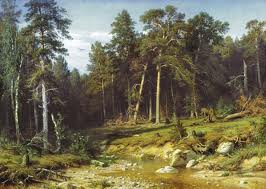 Портрет Д.И. Менделеева
Художник Репин И.Е.
Любимые пейзажи Менделеева.
Айвазовский « Девятый вал»
Куиджи « Березовый лес»
Менделеев играет в шахматыс художником А.И.Куинджи(фотография 1882 г.)
Члены правления Товарищества передвижных художественных выставок. 1880 Фотография.
Слева направо: К.А. Савицкий, И.Н. Крамской, Н.А. Ярошенко, И.И. Шишкин.
«Пасечник»
И.Н.Крамской
Александр блок и любовь менделеева
Смысл жизни…